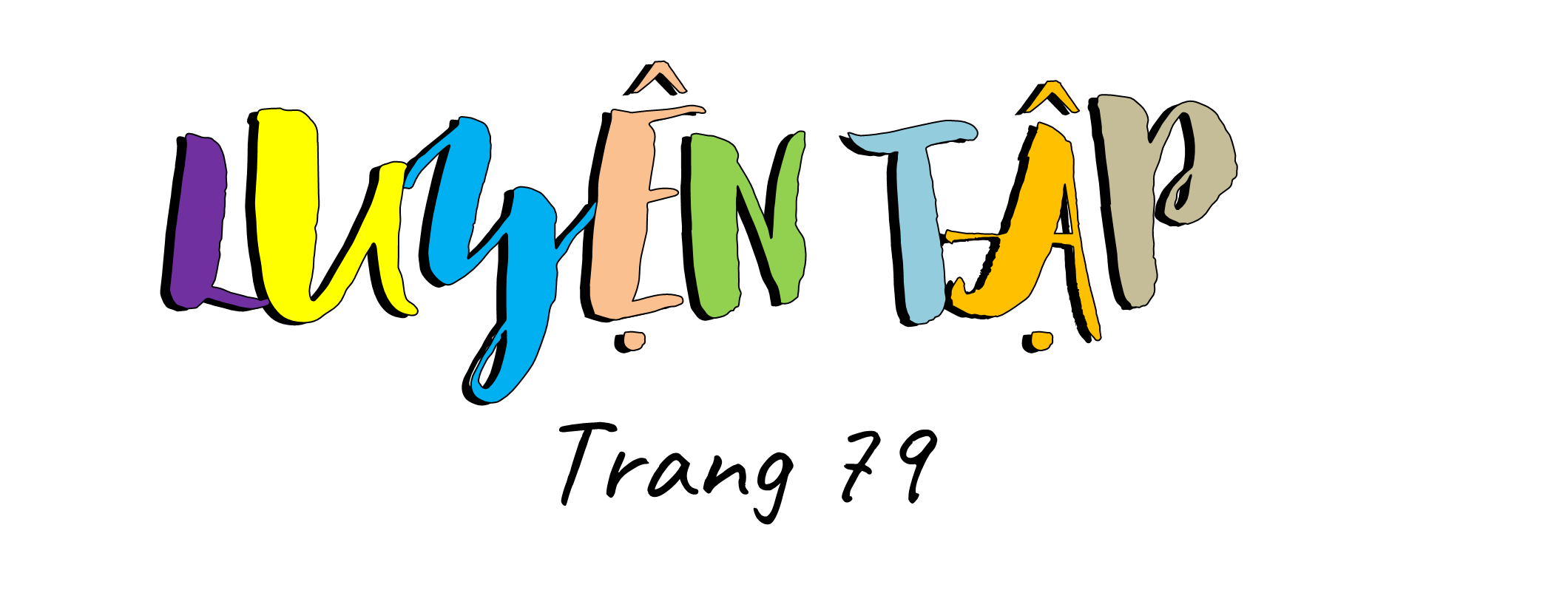 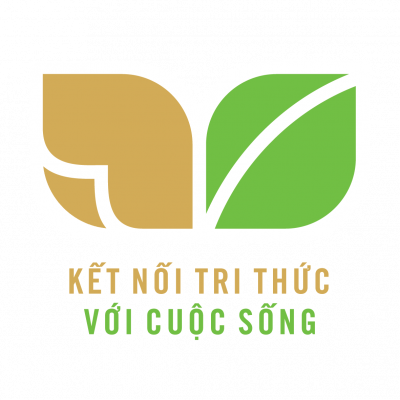 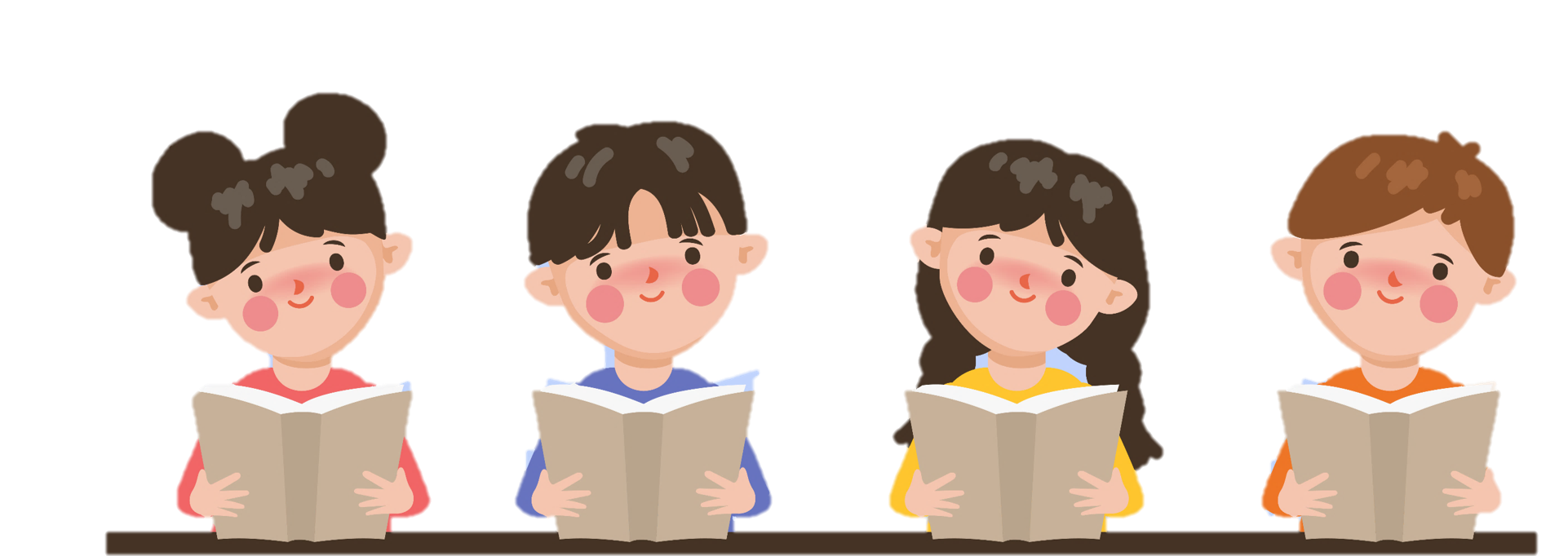 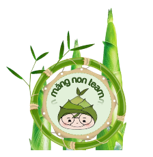 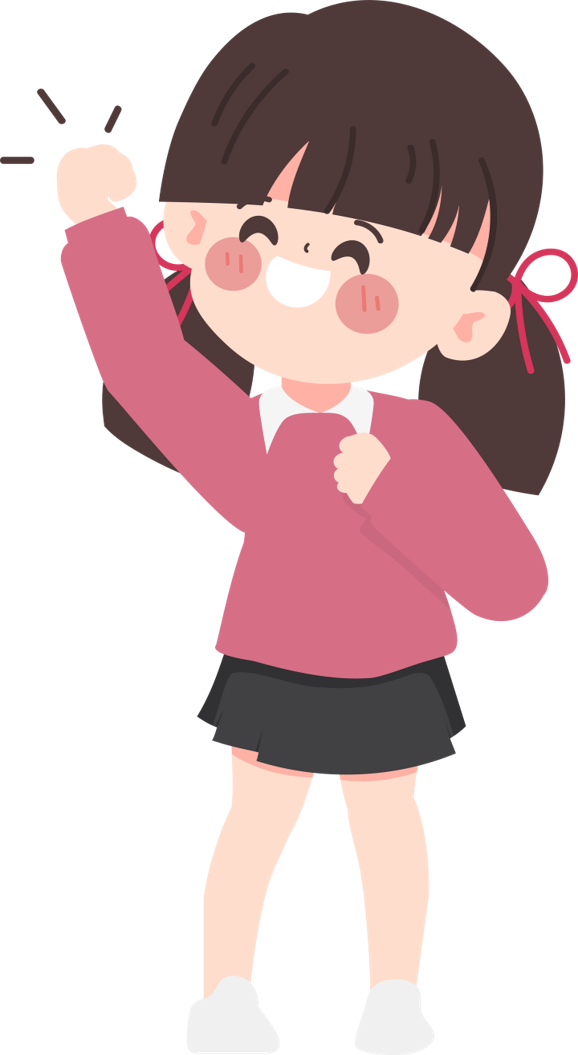 KHỞI 
ĐỘNG
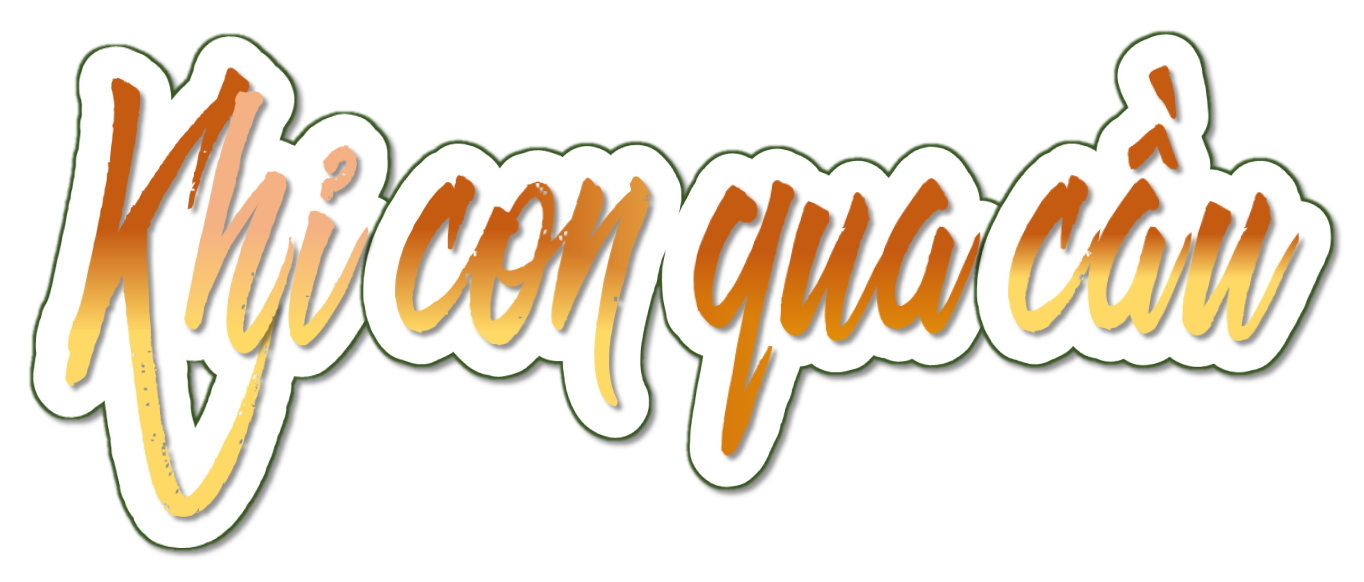 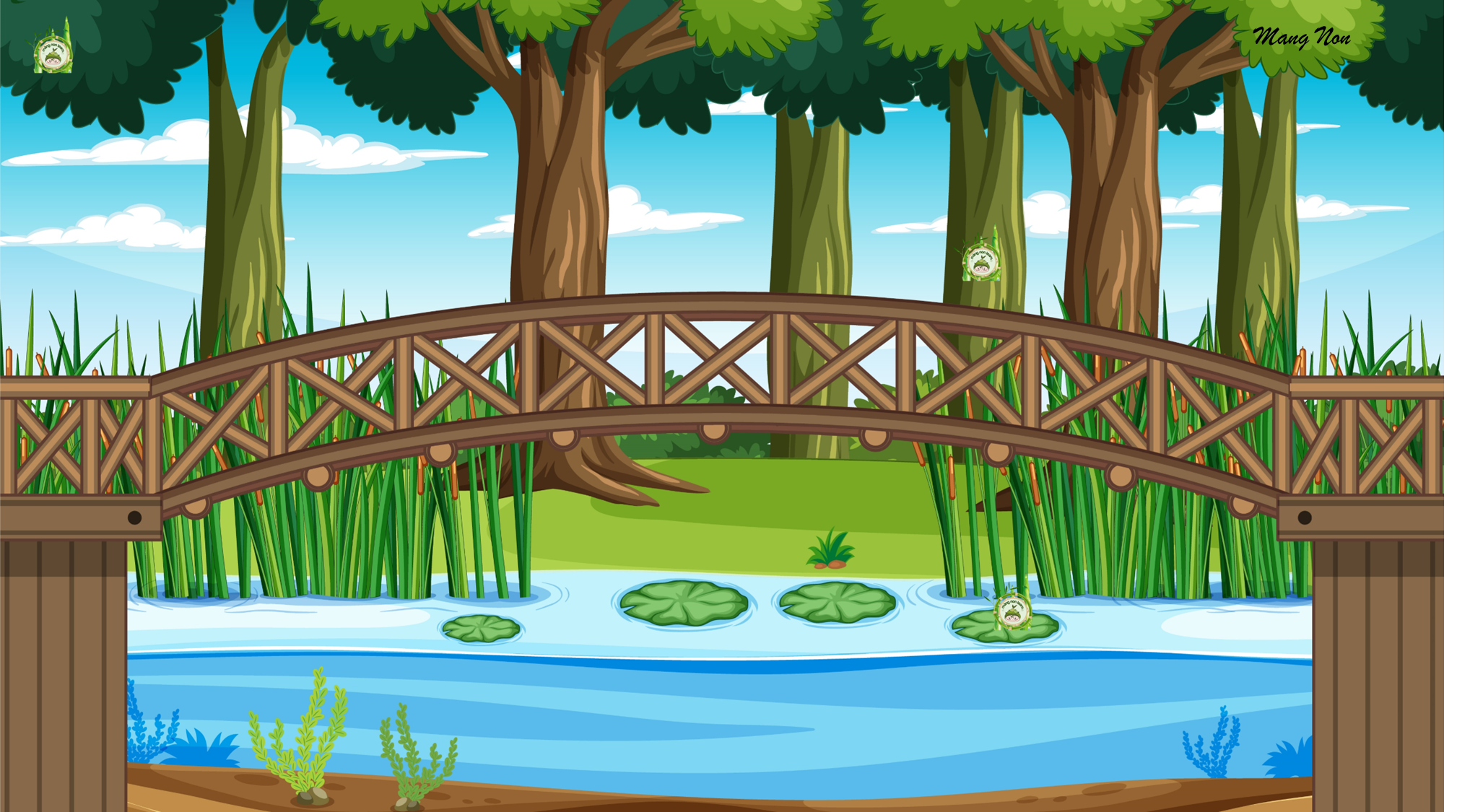 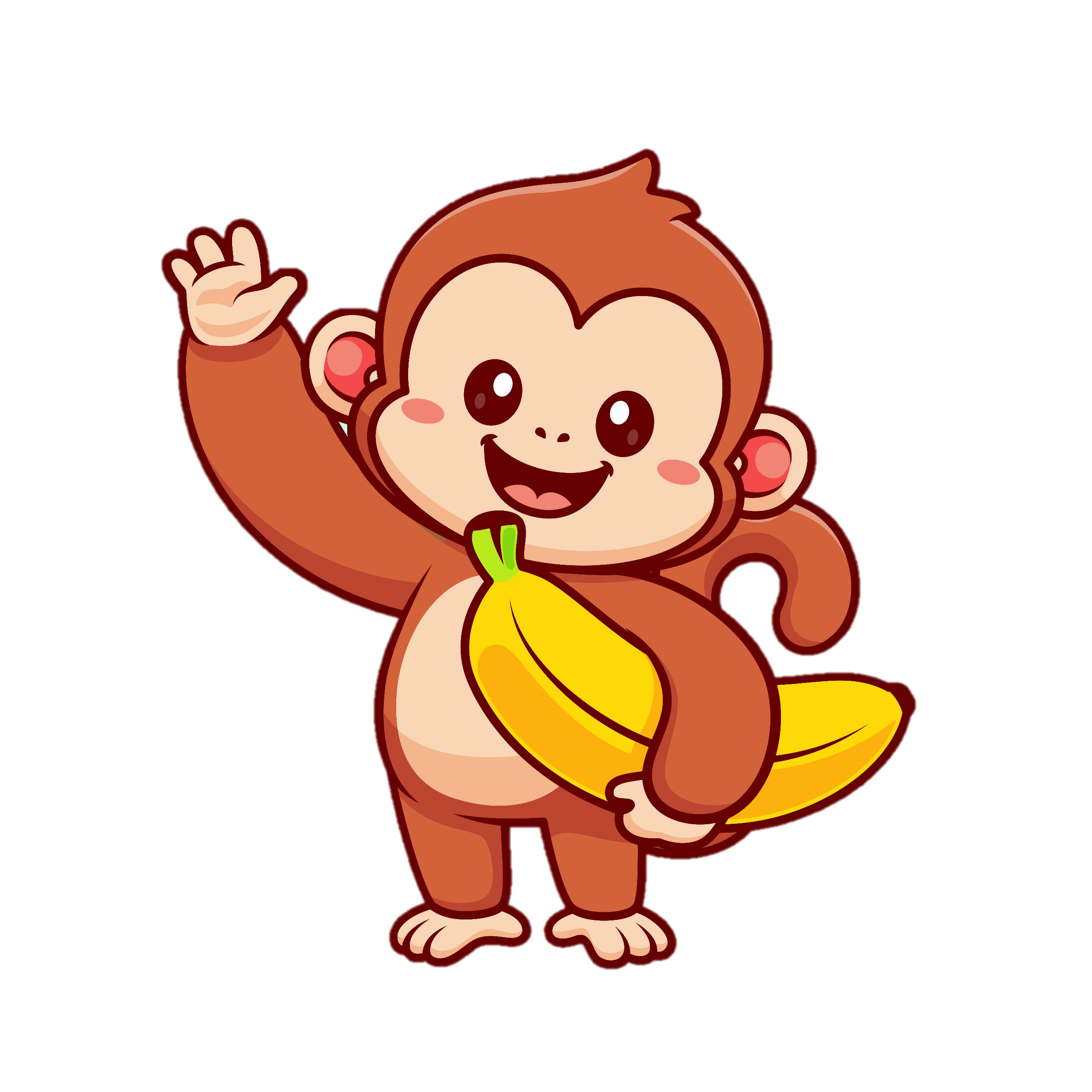 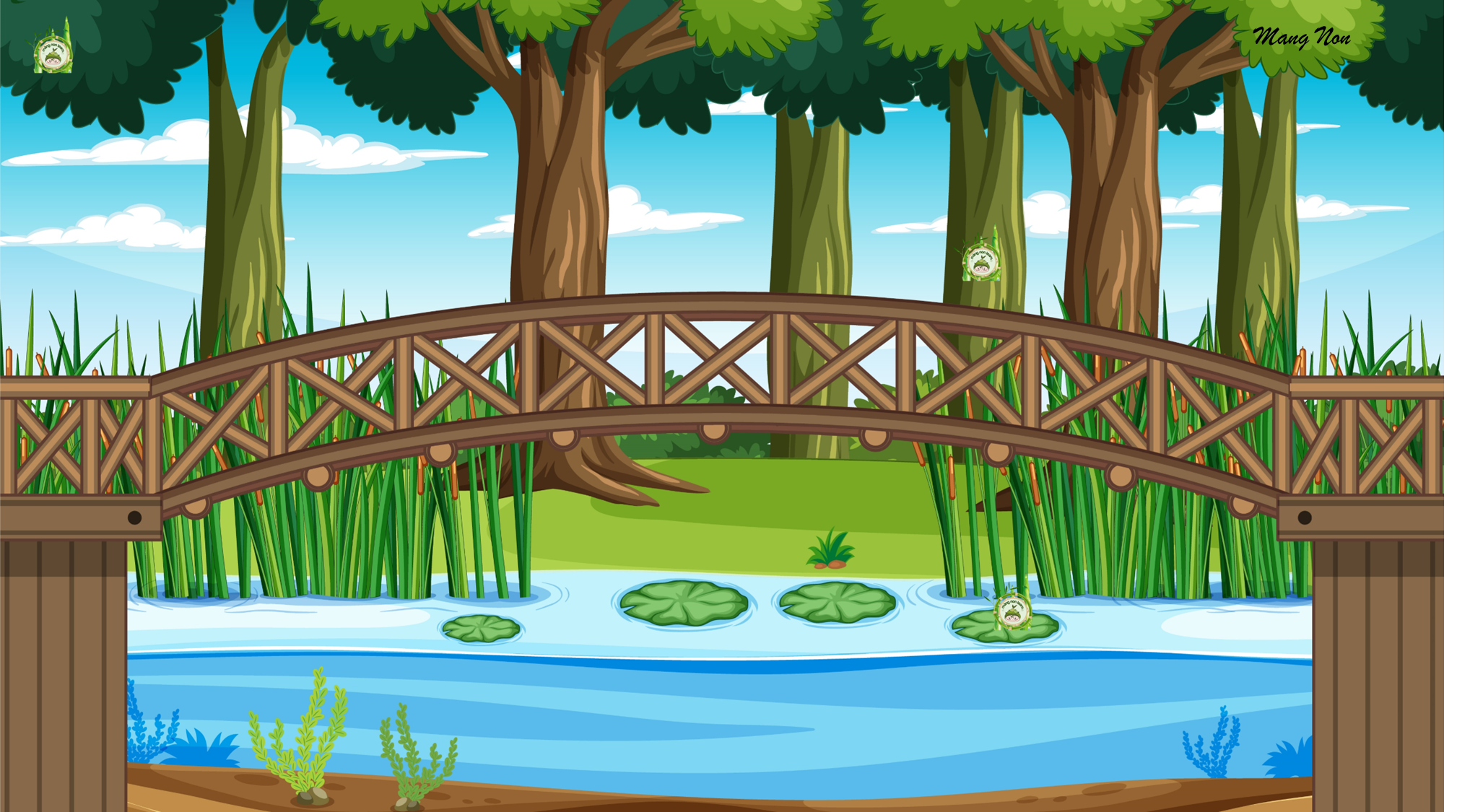 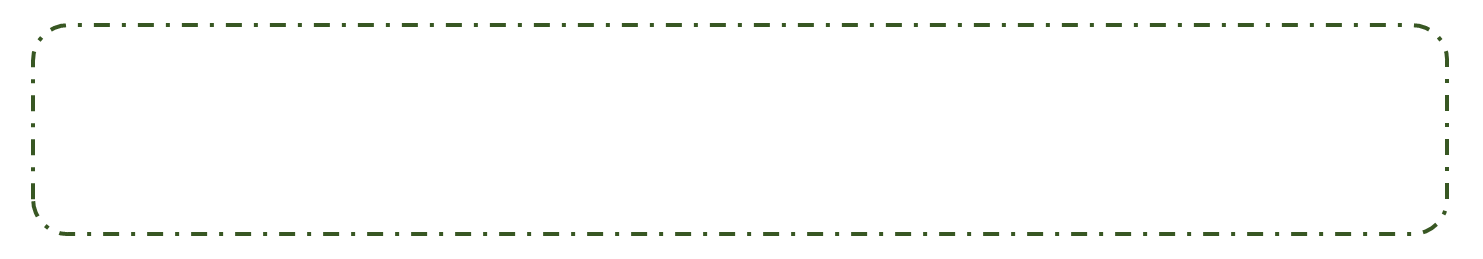 Muốn cộng hai phân số khác mẫu số ta lấy tử cộng với tử, mẫu cộng với mẫu. 
Đúng hay sai? Nếu sai hãy sửa lại
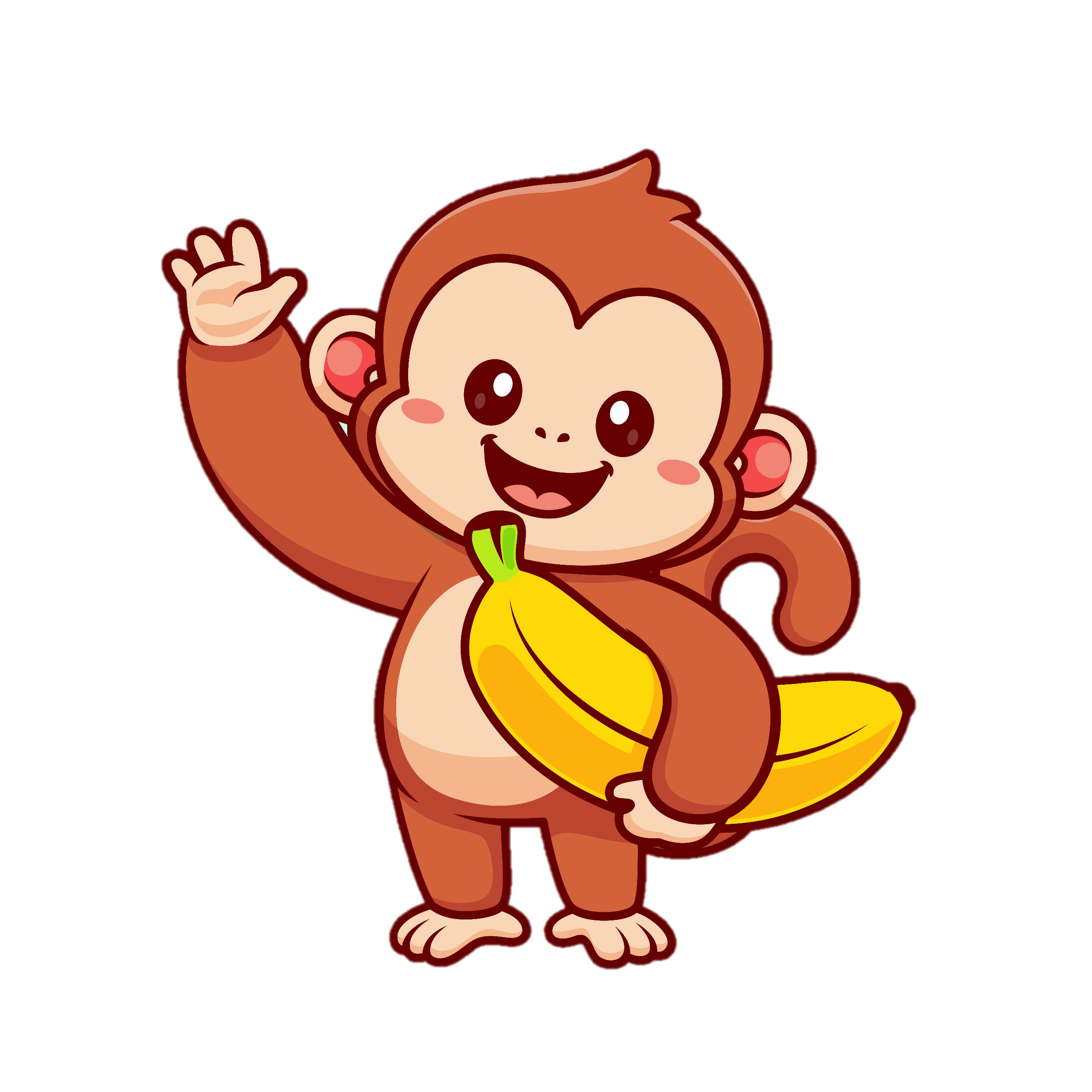 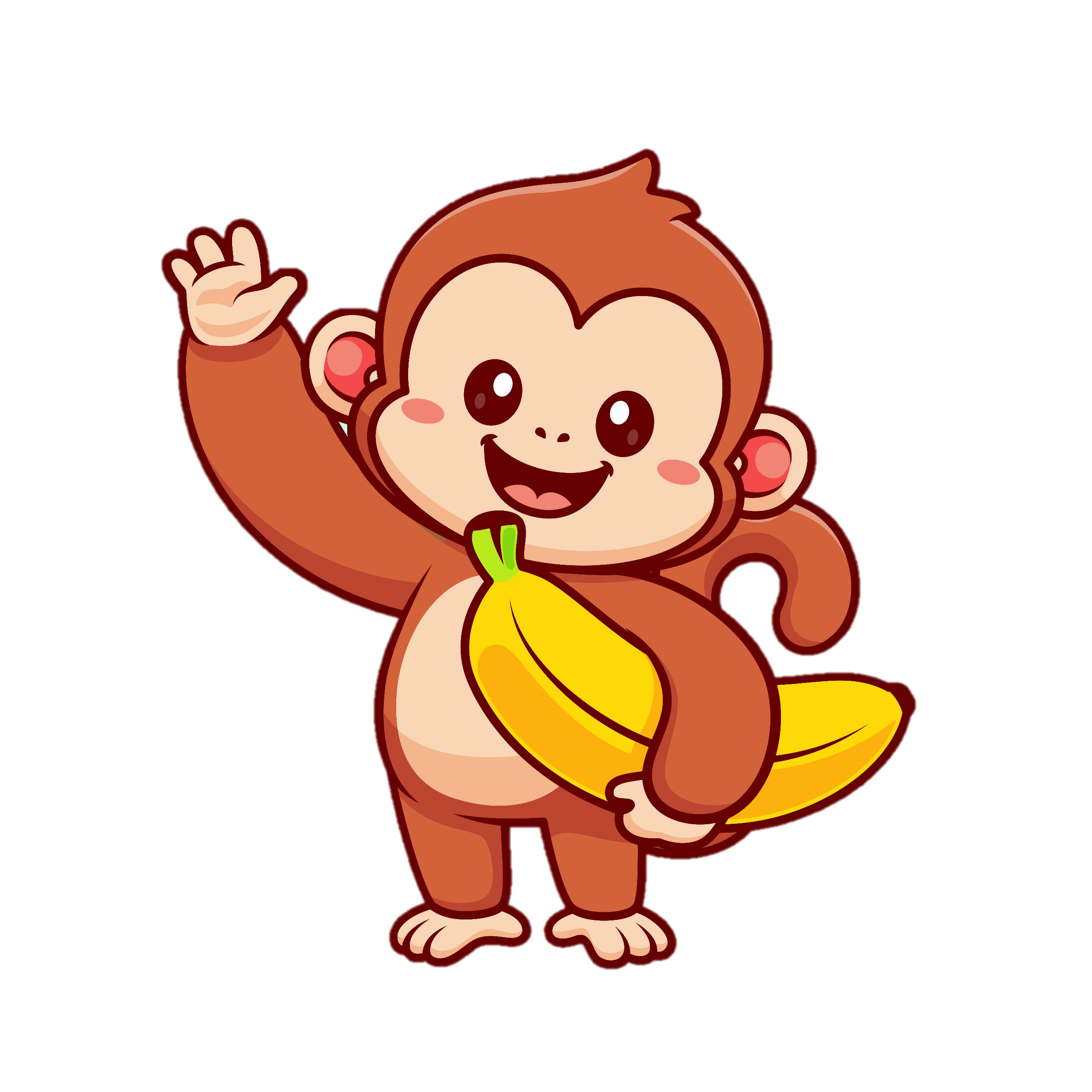 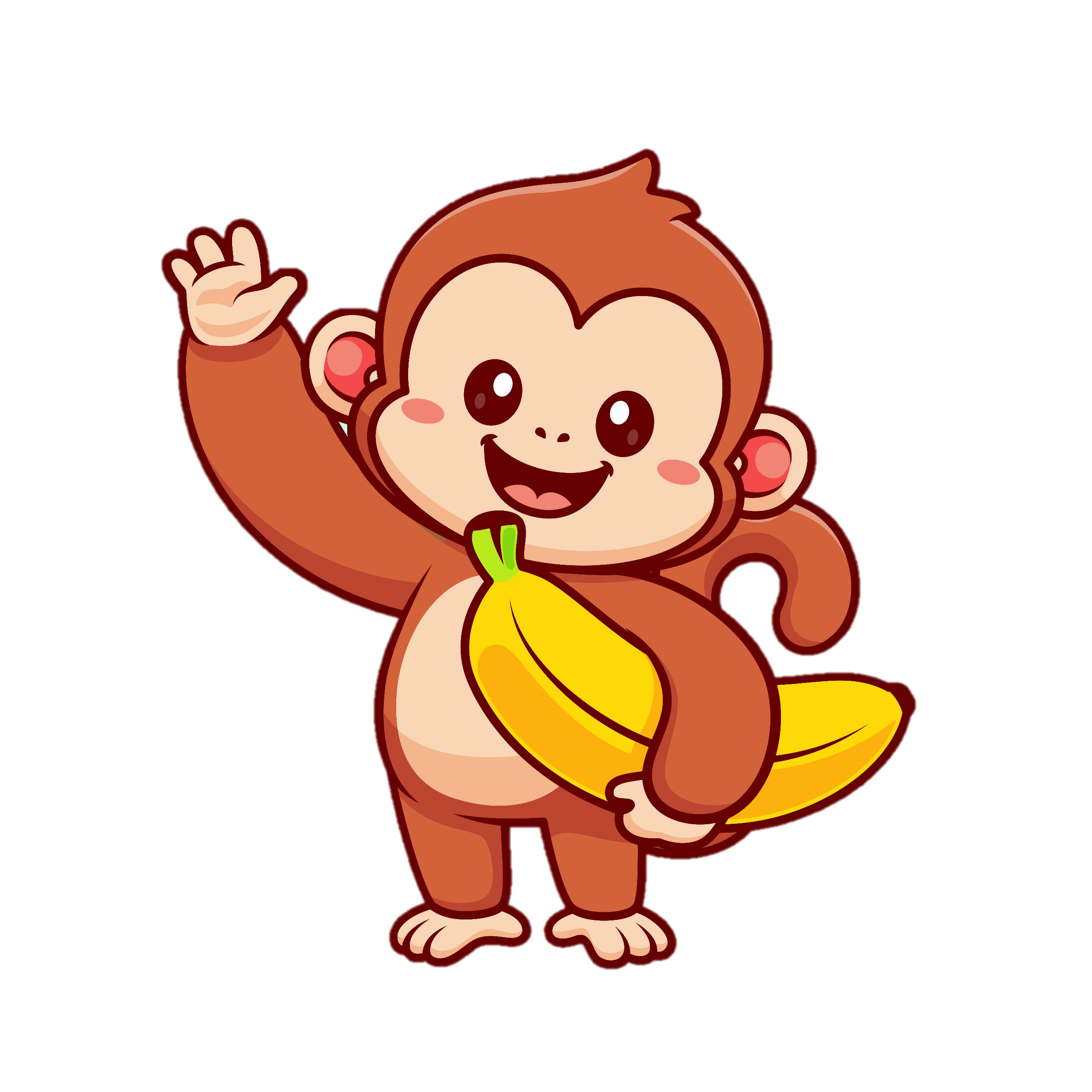 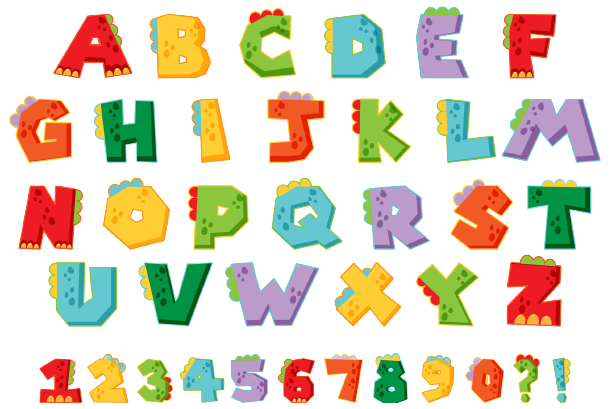 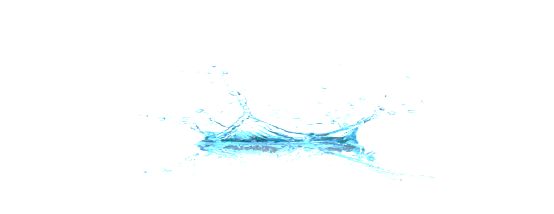 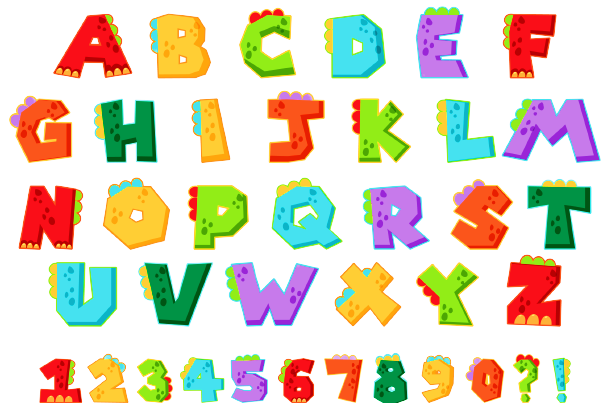 Sai
Đúng
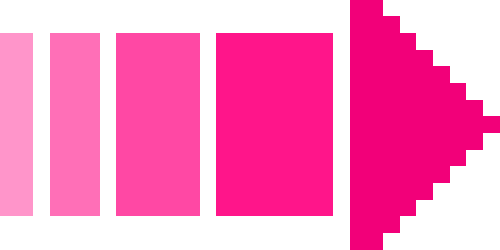 [Speaker Notes: Nhấn choột vào các chữ cái A,B,C,D để kiểm tra đáp án. Nếu đúng khỉ qua cầu, xuất hiện dấu mũi tên để qua slide mới,nếu sai khỉ rơi xuống sông.]
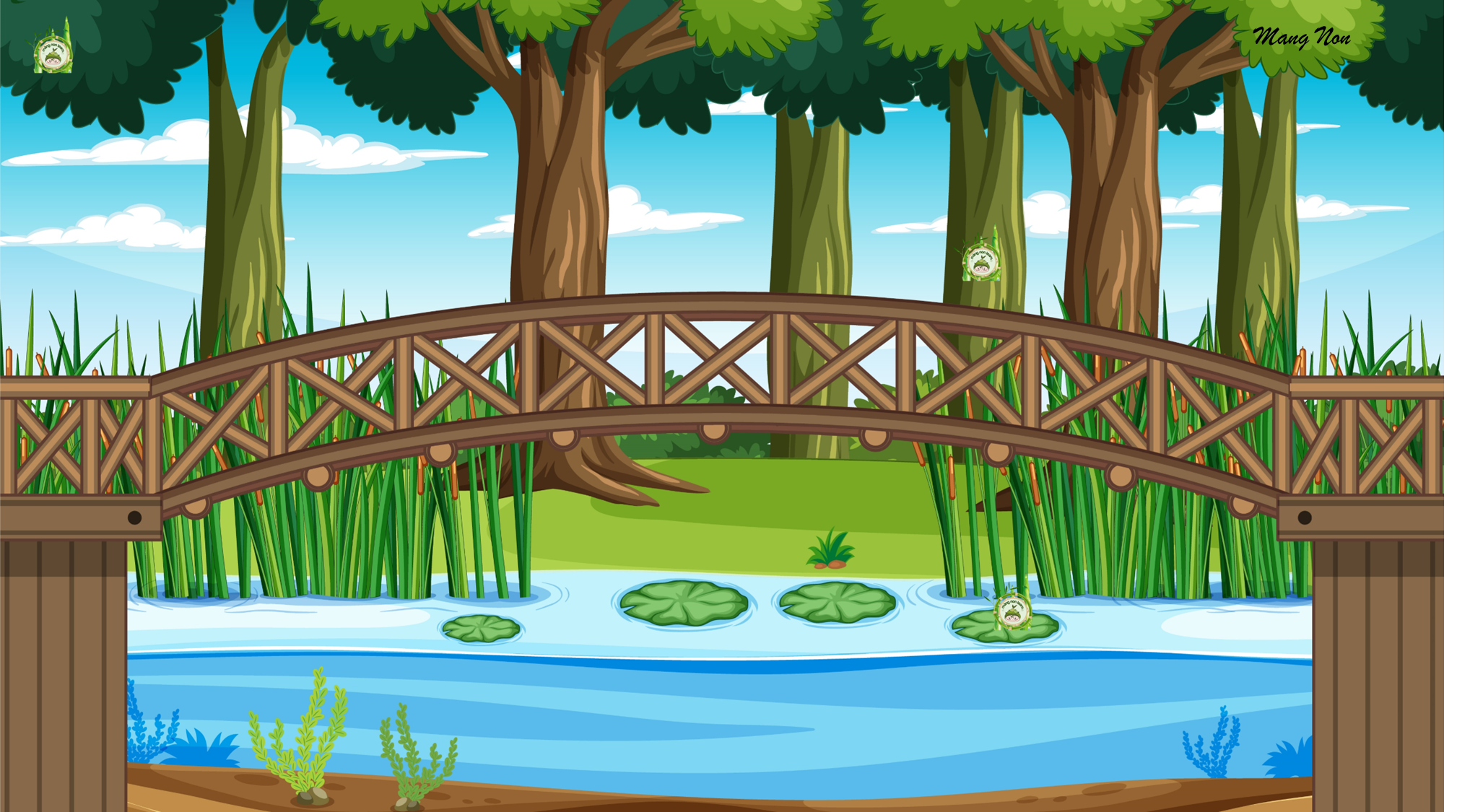 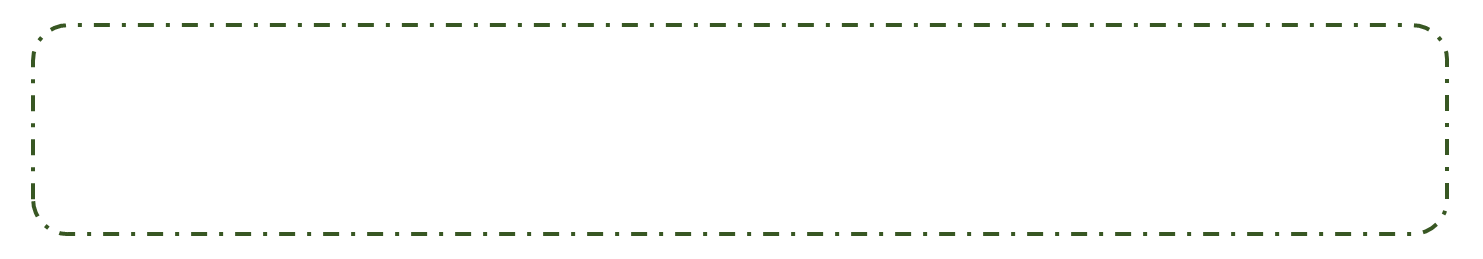 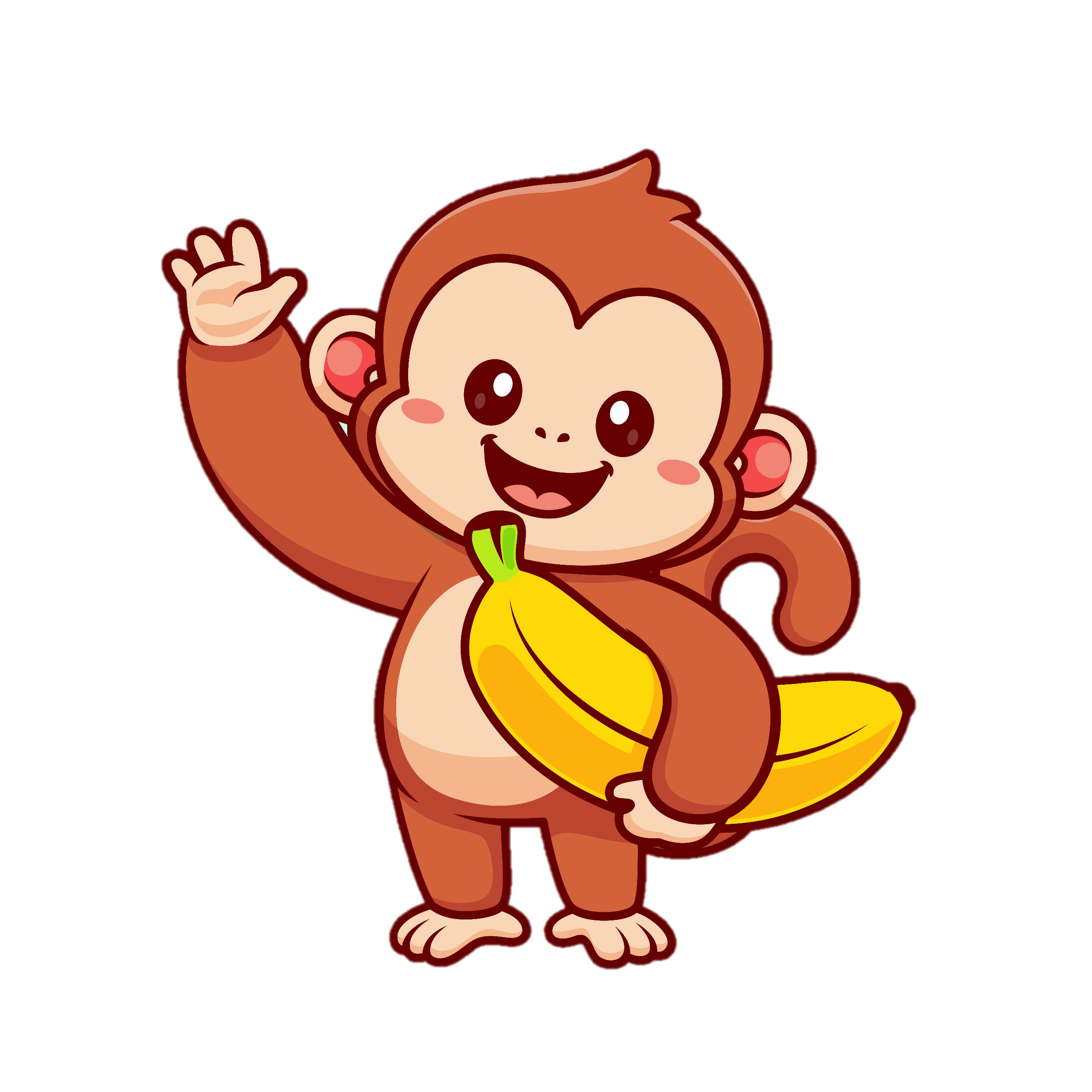 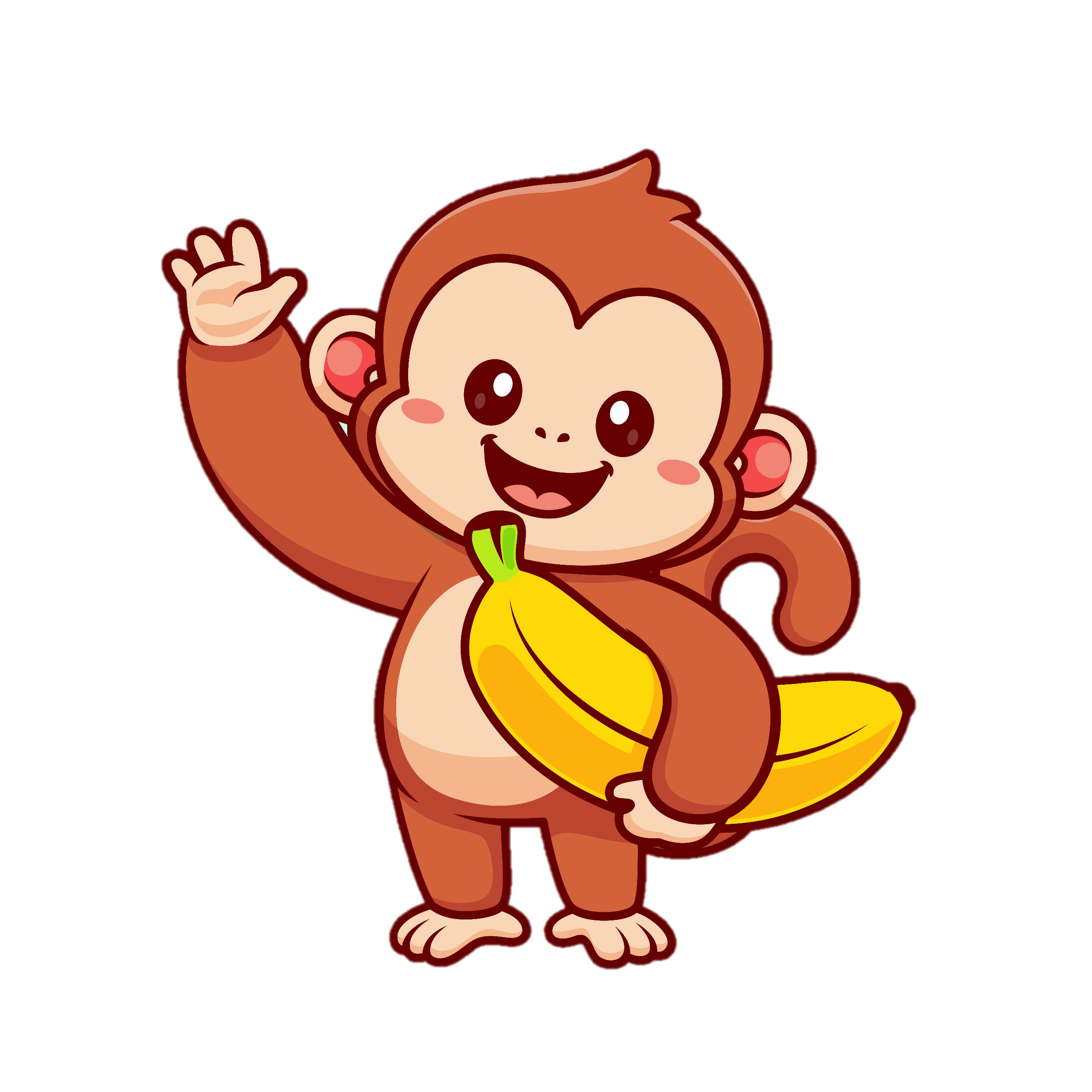 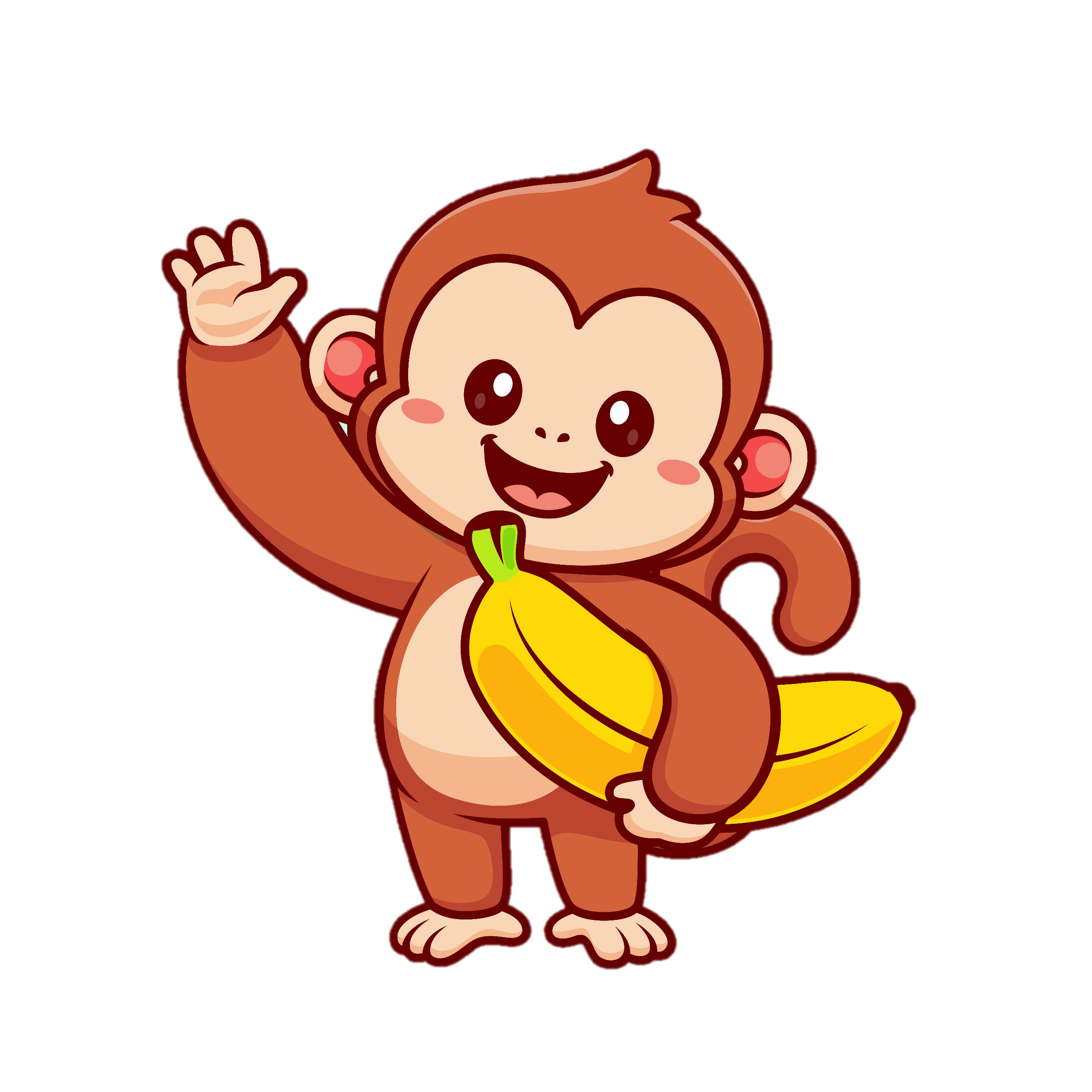 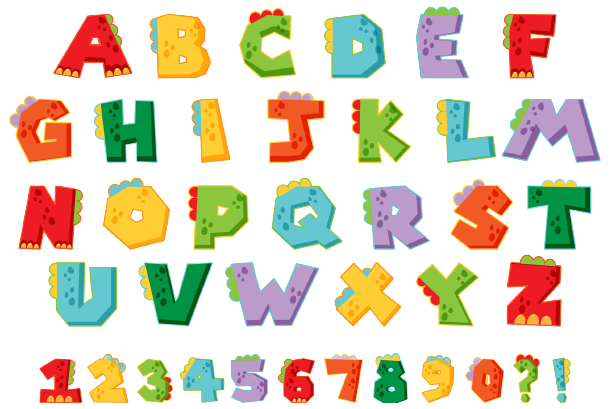 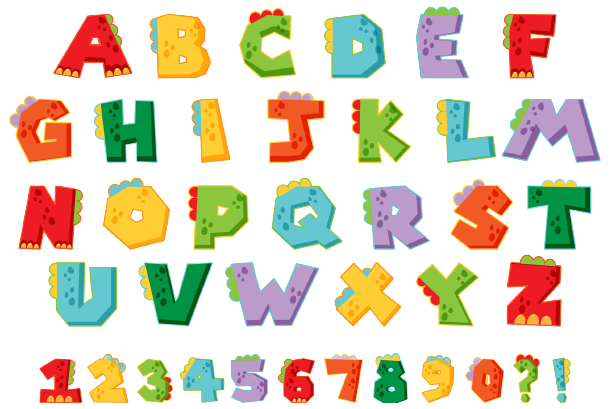 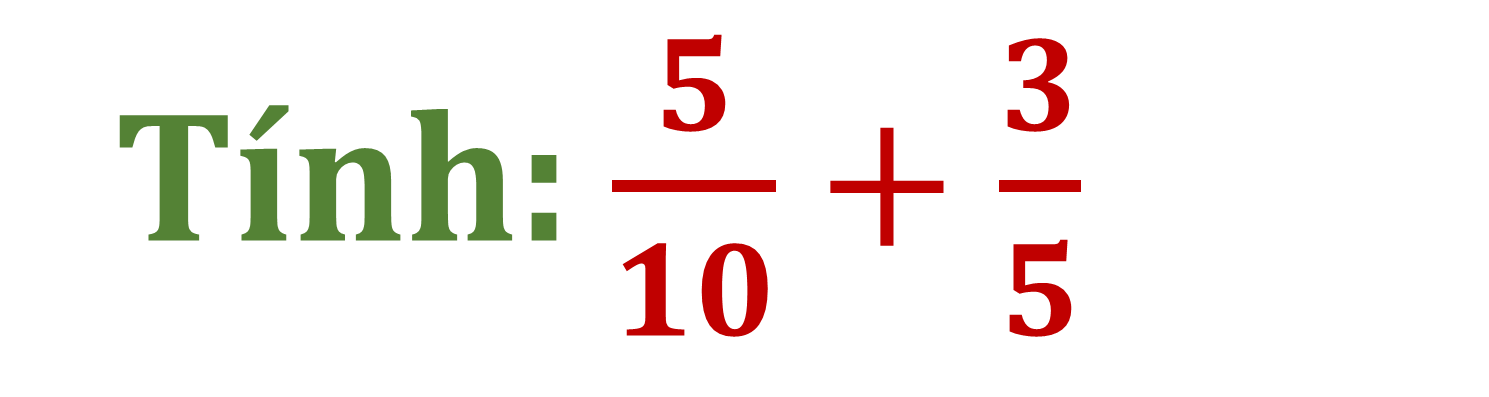 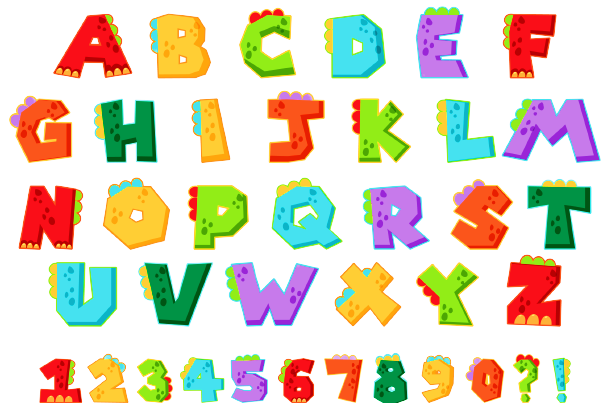 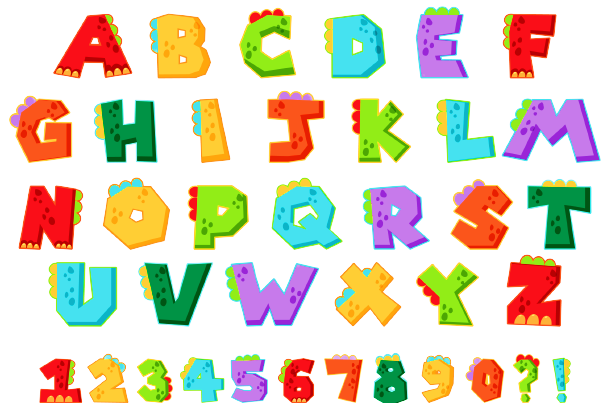 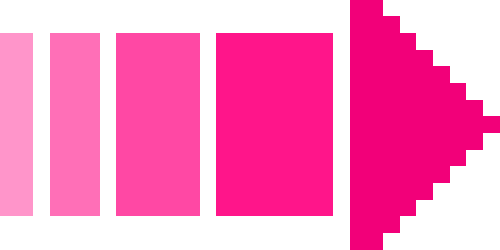 [Speaker Notes: Nhấn choột vào các chữ cái A,B,C,D để kiểm tra đáp án. Nếu đúng khỉ qua cầu, xuất hiện dấu mũi tên để qua slide mới,nếu sai khỉ rơi xuống sông.]
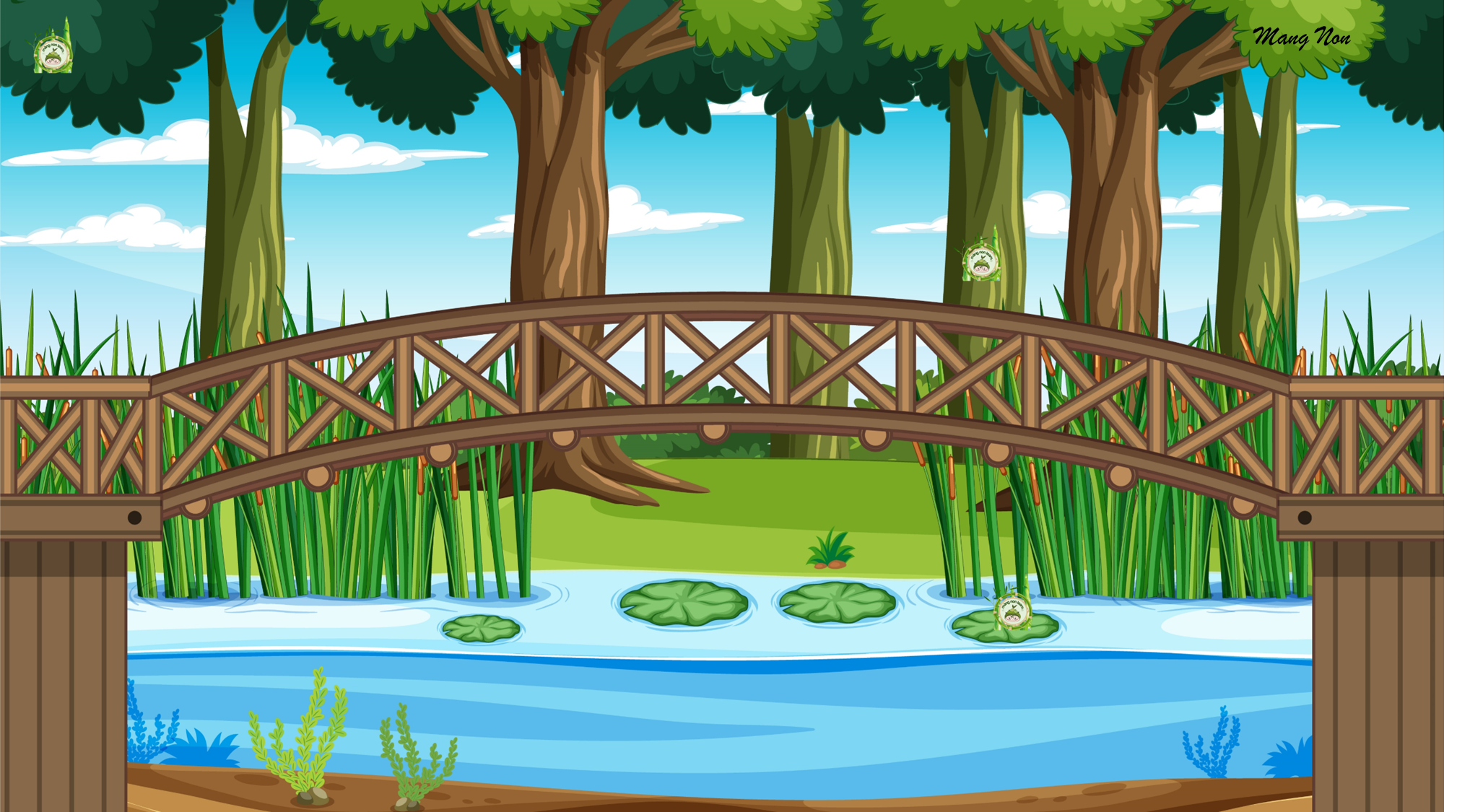 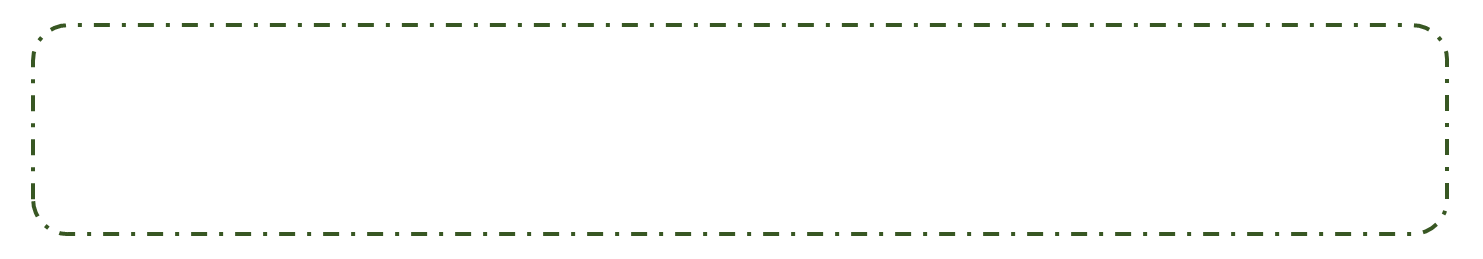 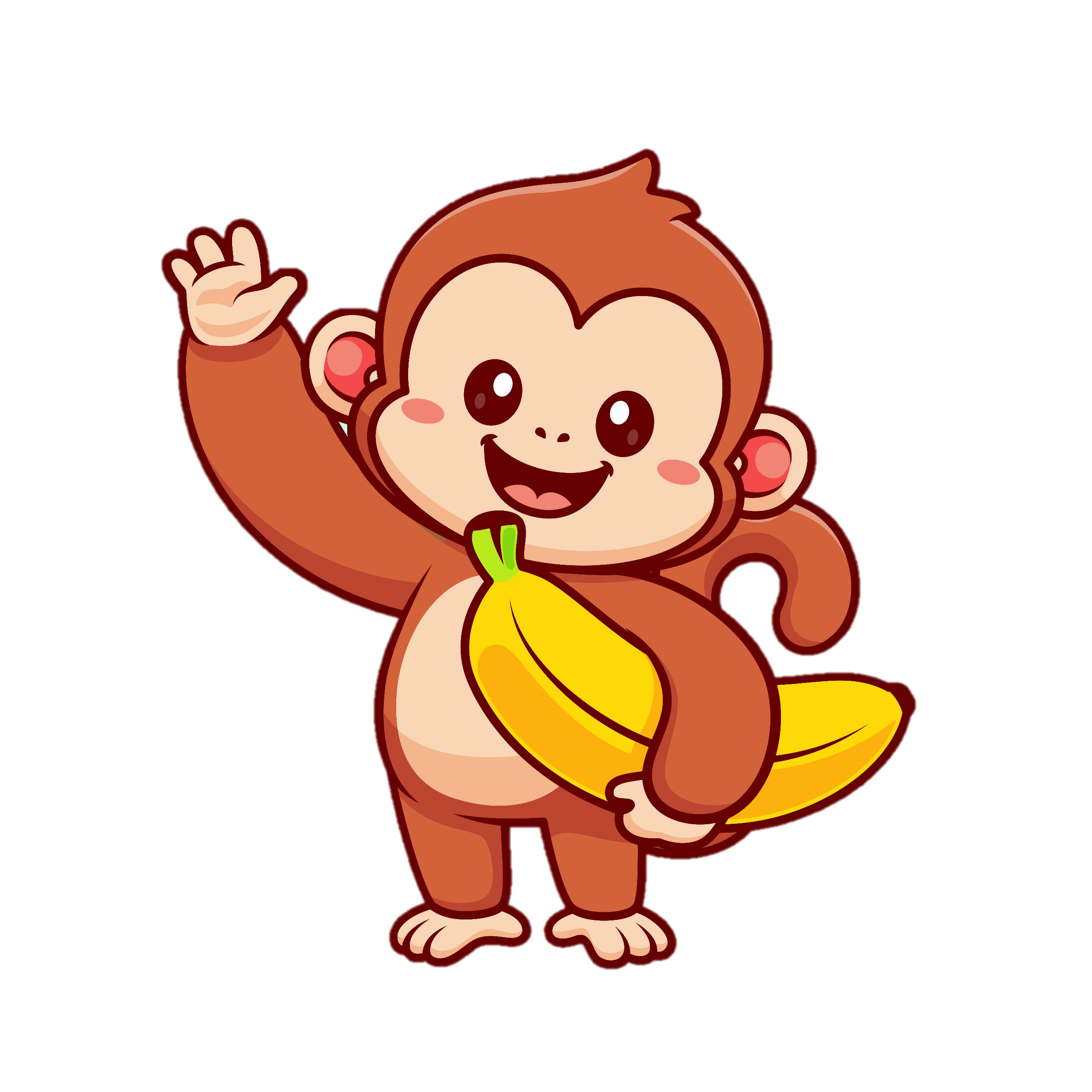 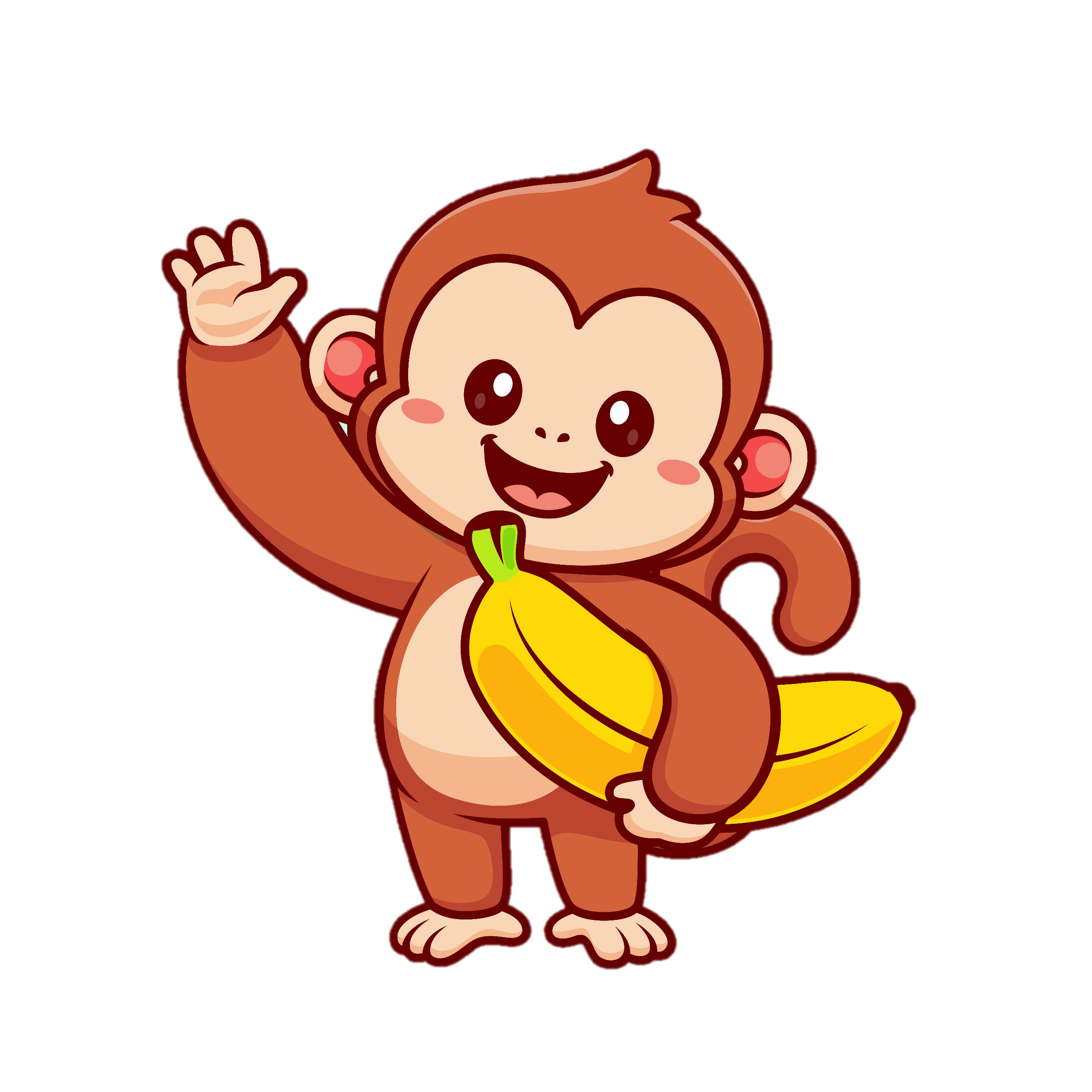 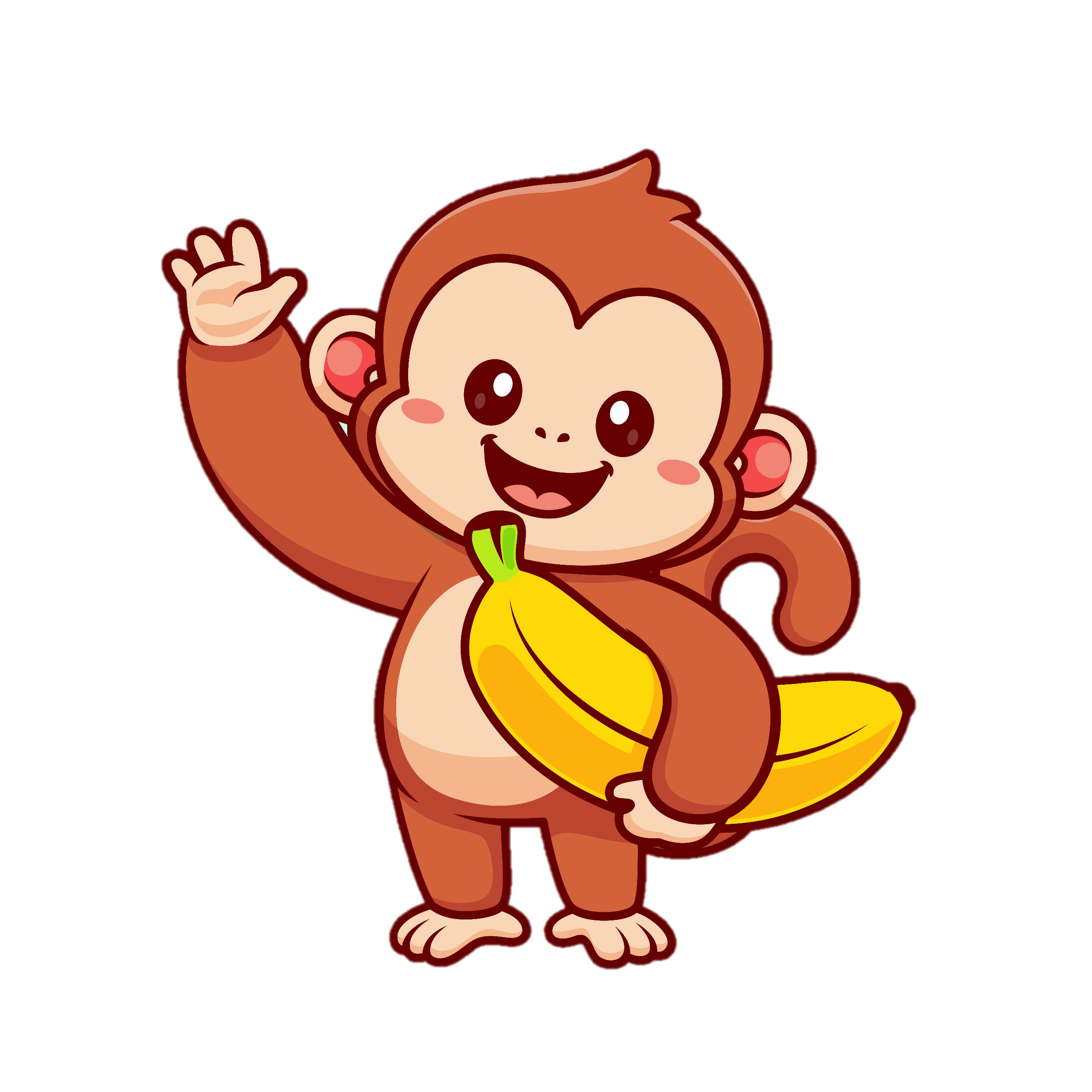 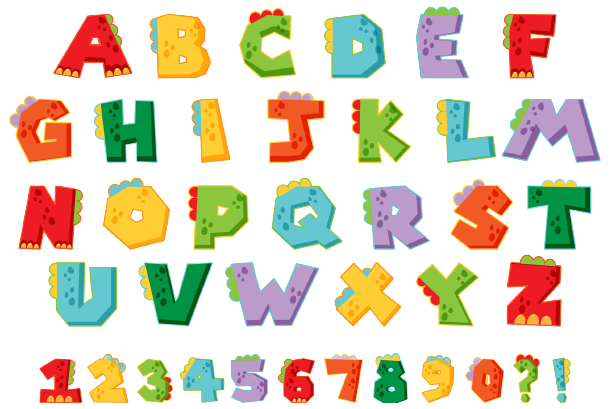 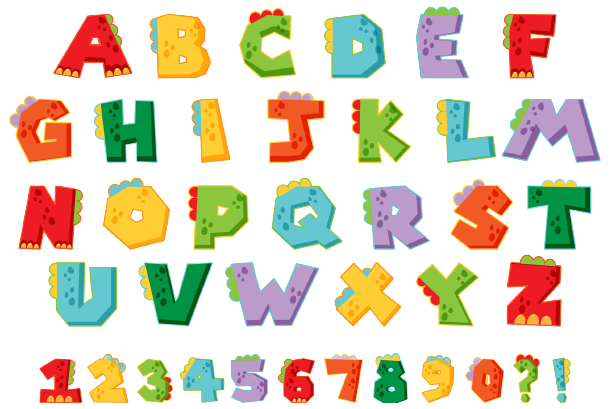 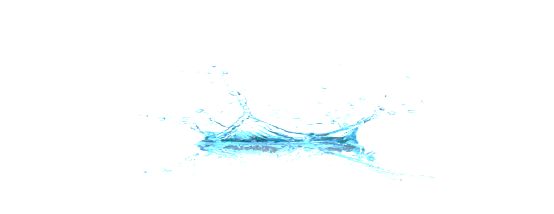 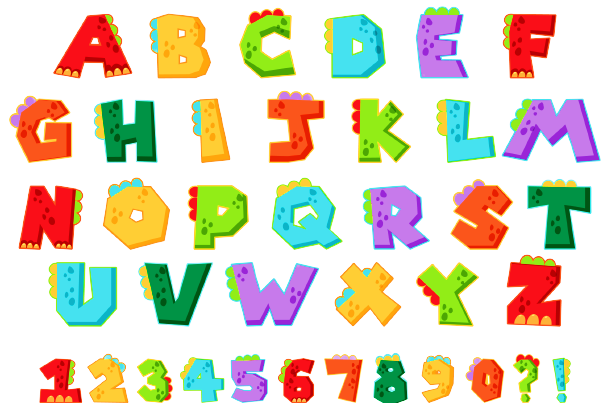 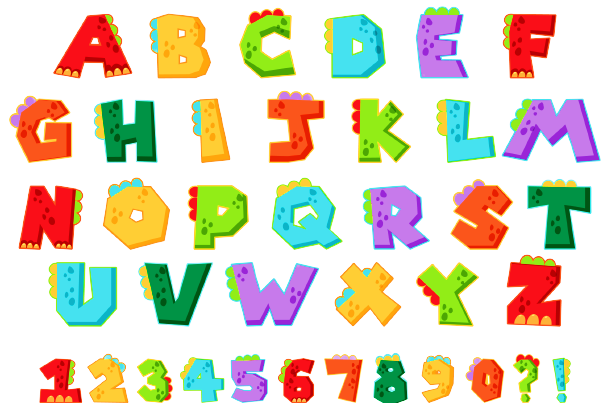 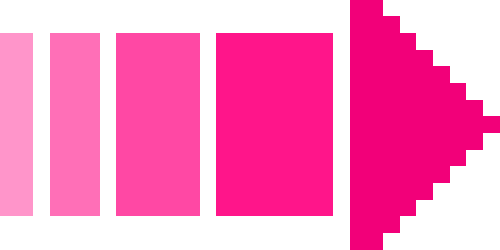 [Speaker Notes: Nhấn choột vào các chữ cái A,B,C,D để kiểm tra đáp án. Nếu đúng khỉ qua cầu, xuất hiện dấu mũi tên để qua slide mới,nếu sai khỉ rơi xuống sông.]
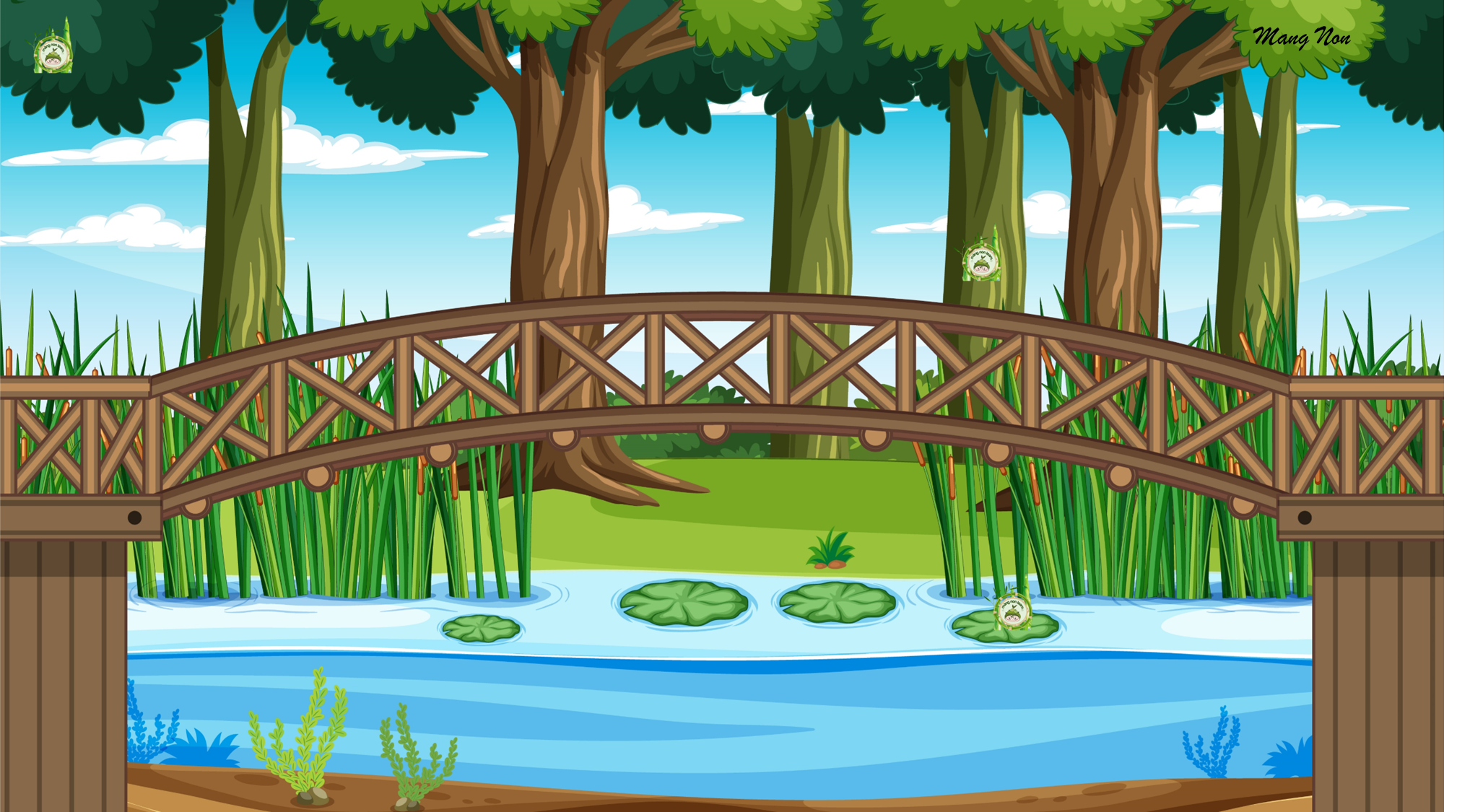 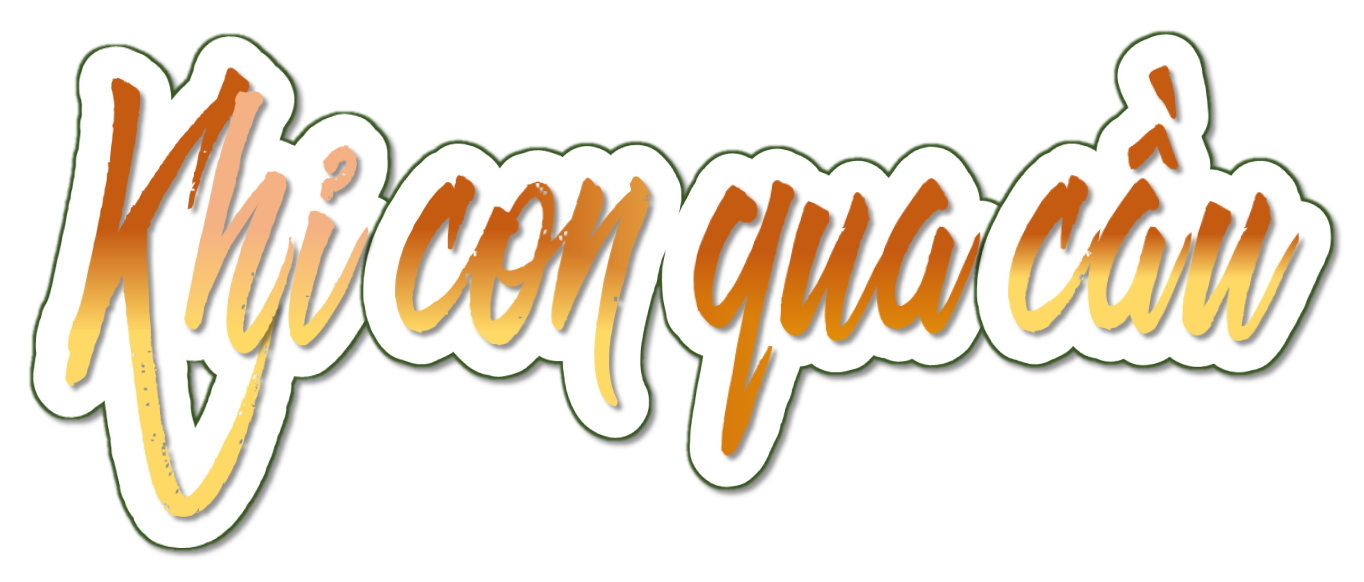 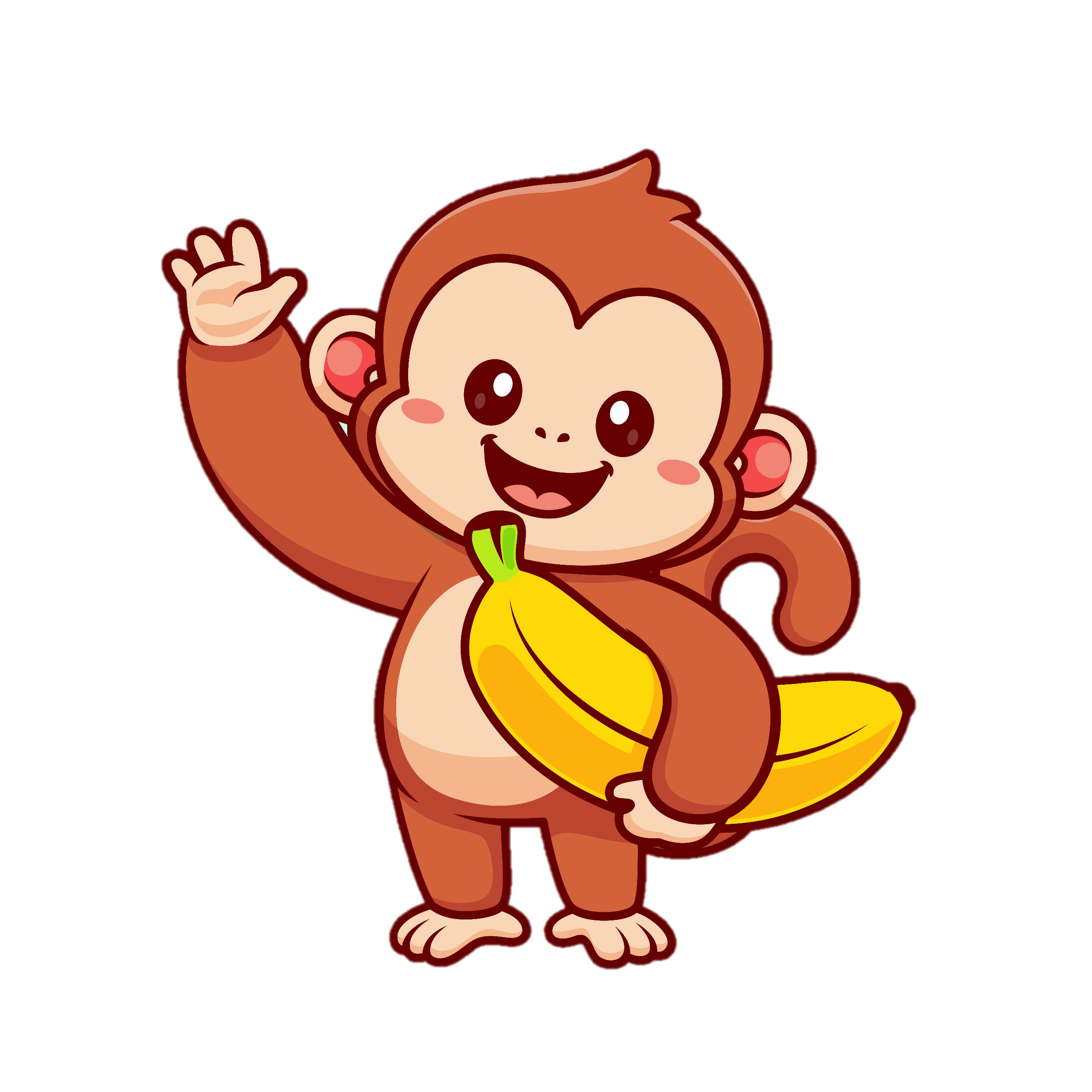 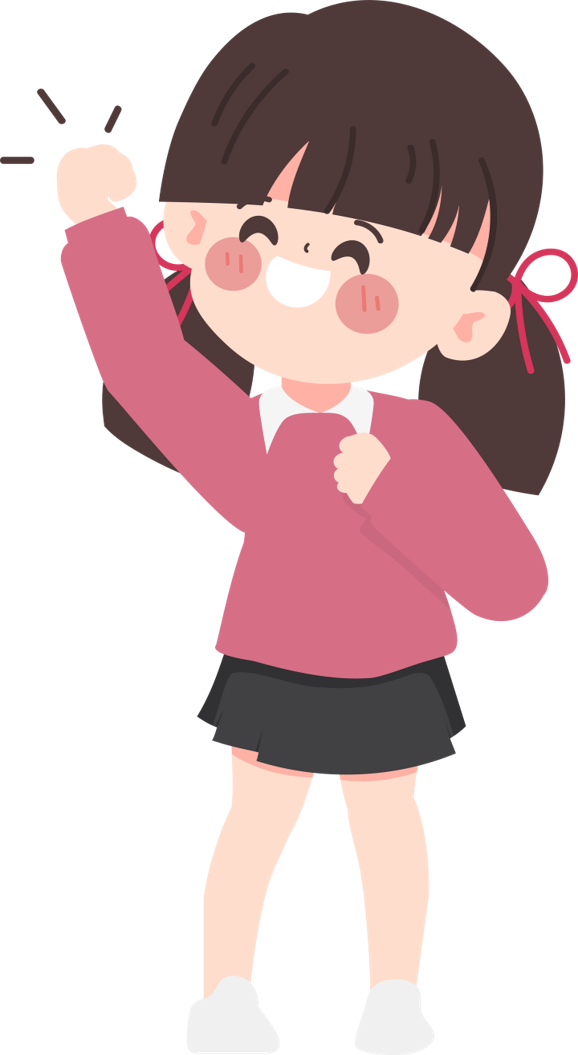 LUYỆN
TẬP
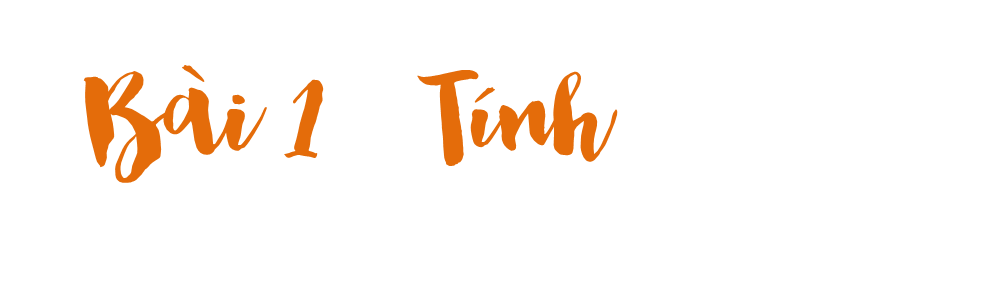 a
a
b
b
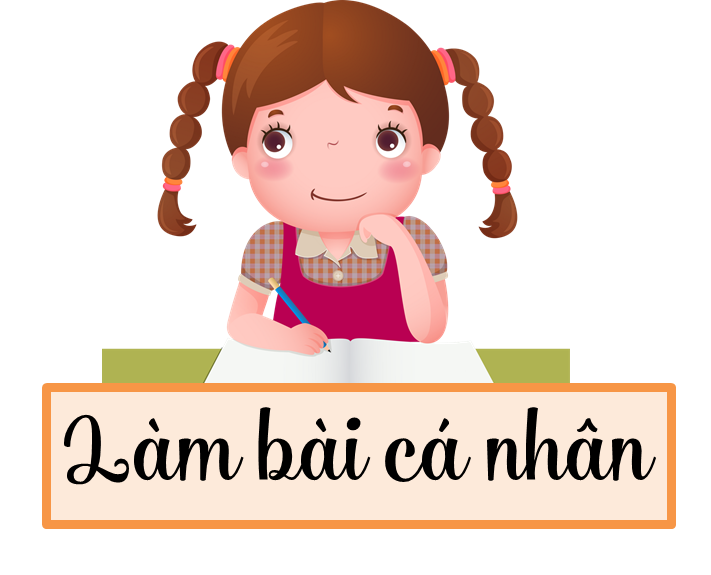 c
c
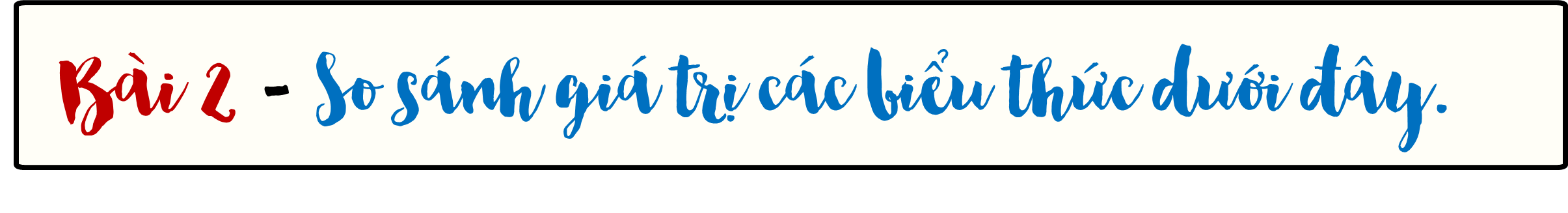 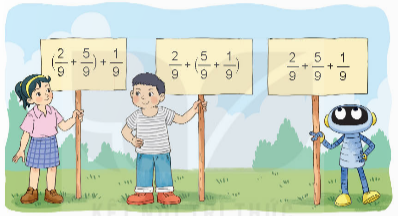 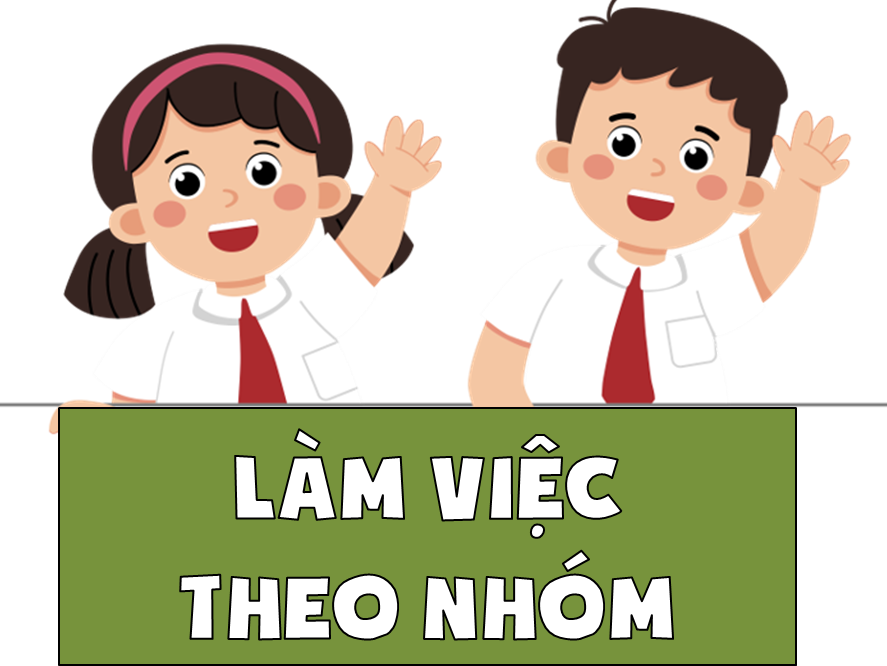 ?
?
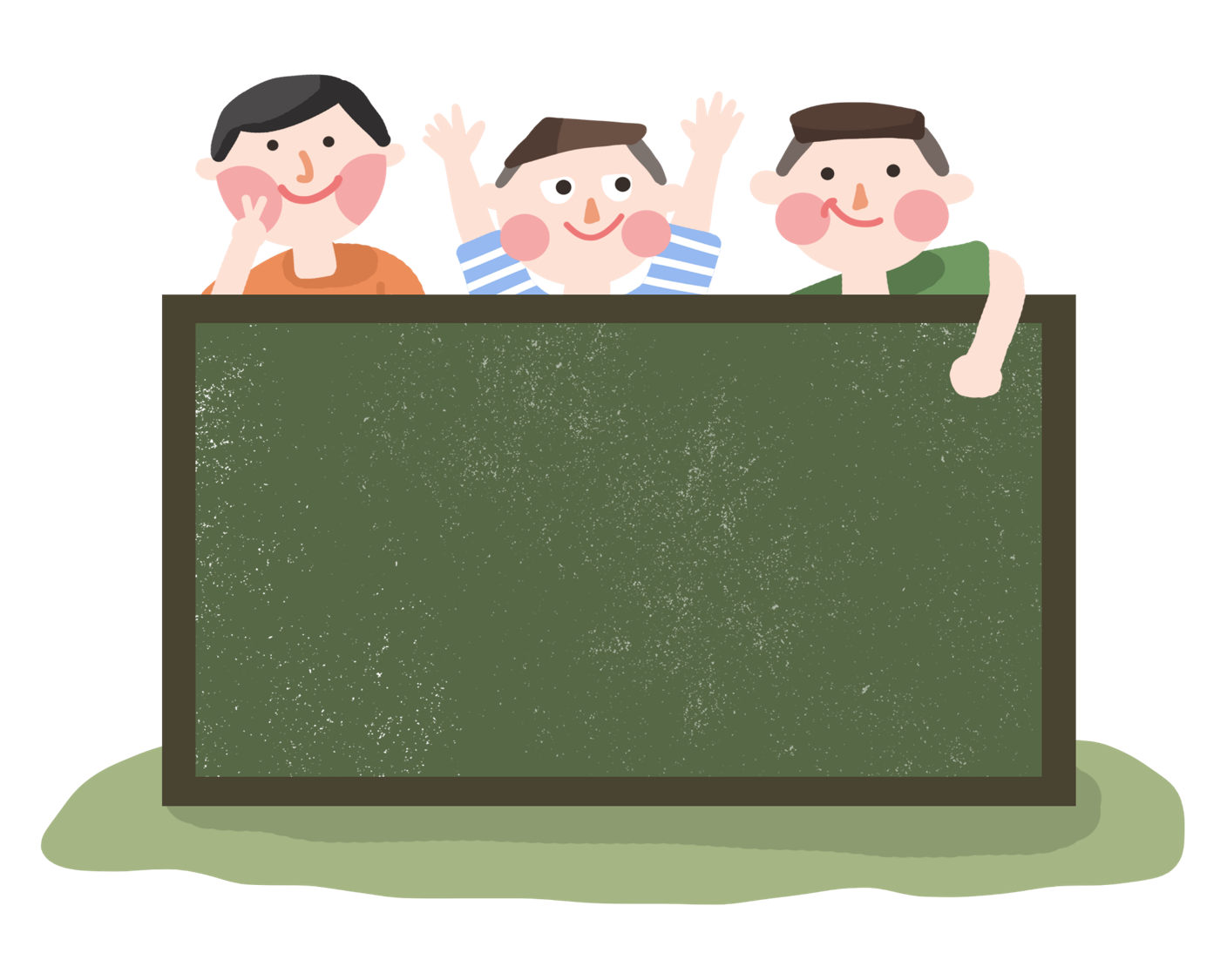 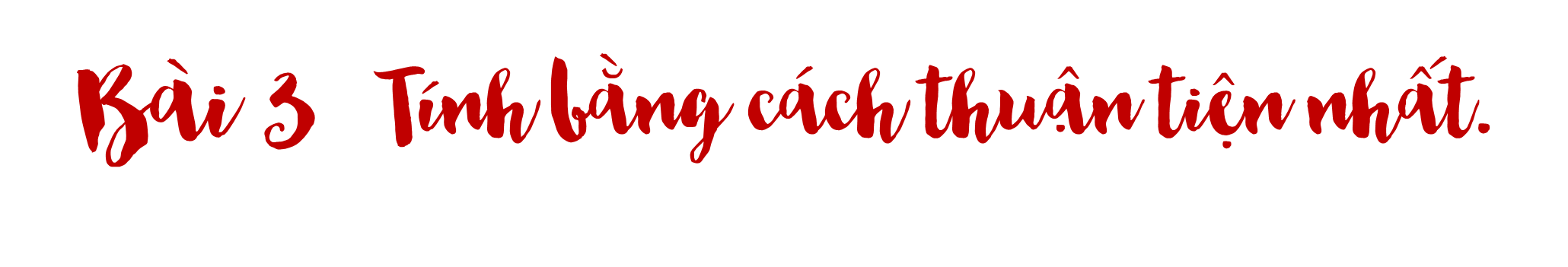 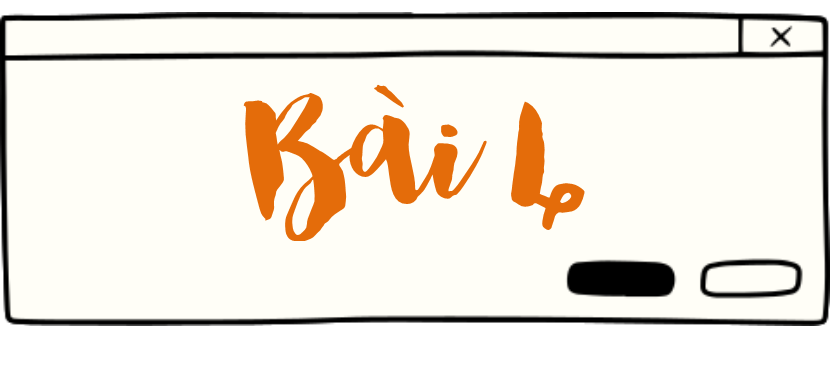 Bài giải:
Tóm tắt
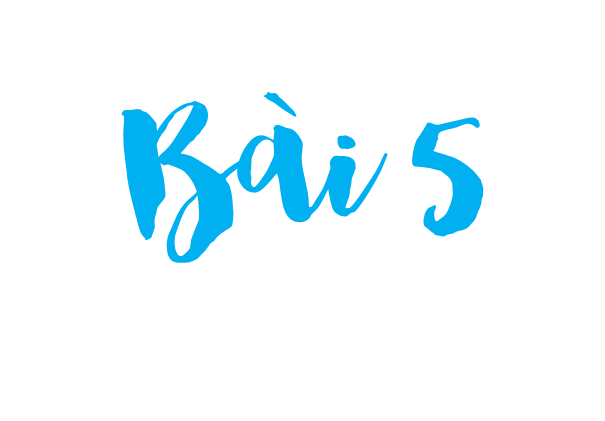 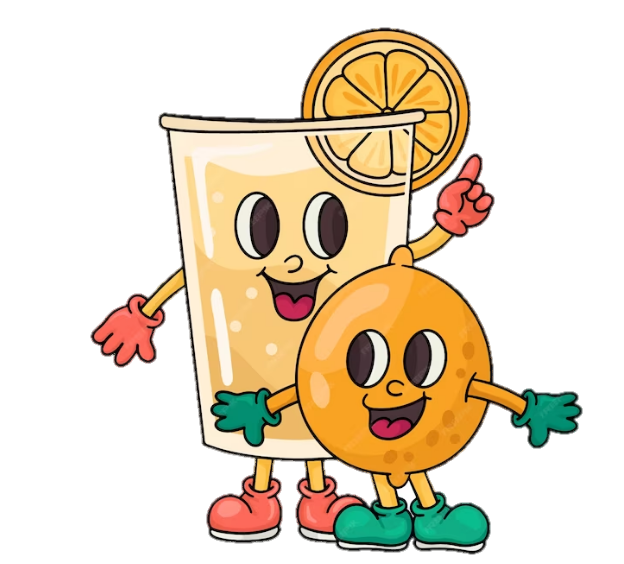 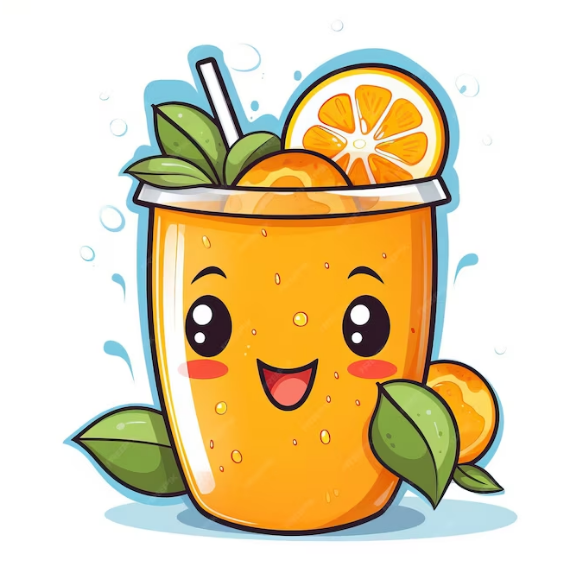 TẠM
BIỆT